Cancer Risk Among Florida Firefighters (1981-2014): Evidence from the Florida Firefighter Cancer Registry
David J. Lee 
Tulay Koru-Sengul, Monique N. Hernandez, Jill. A. Mackinnon, Laura A. McClure, Alberto J. Caban-Martinez, Erin N. Kobetz
This work was supported by State of Florida appropriation #2382A
Objective of this study was to update a previous firefighter linkage initiated 15 years ago
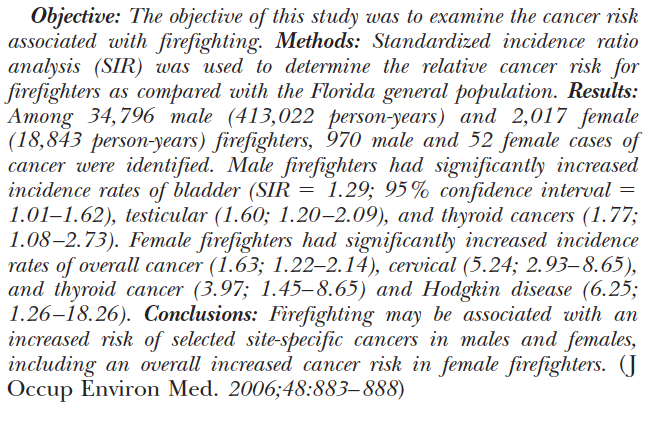 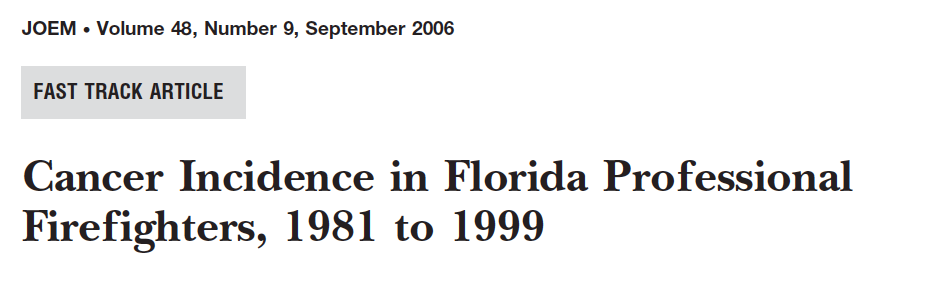 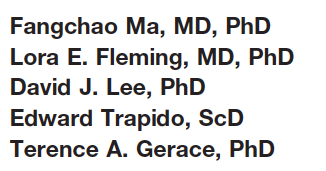 Firefighters are exposed to numerous carcinogens via dermal, respiratory and ingestion routes
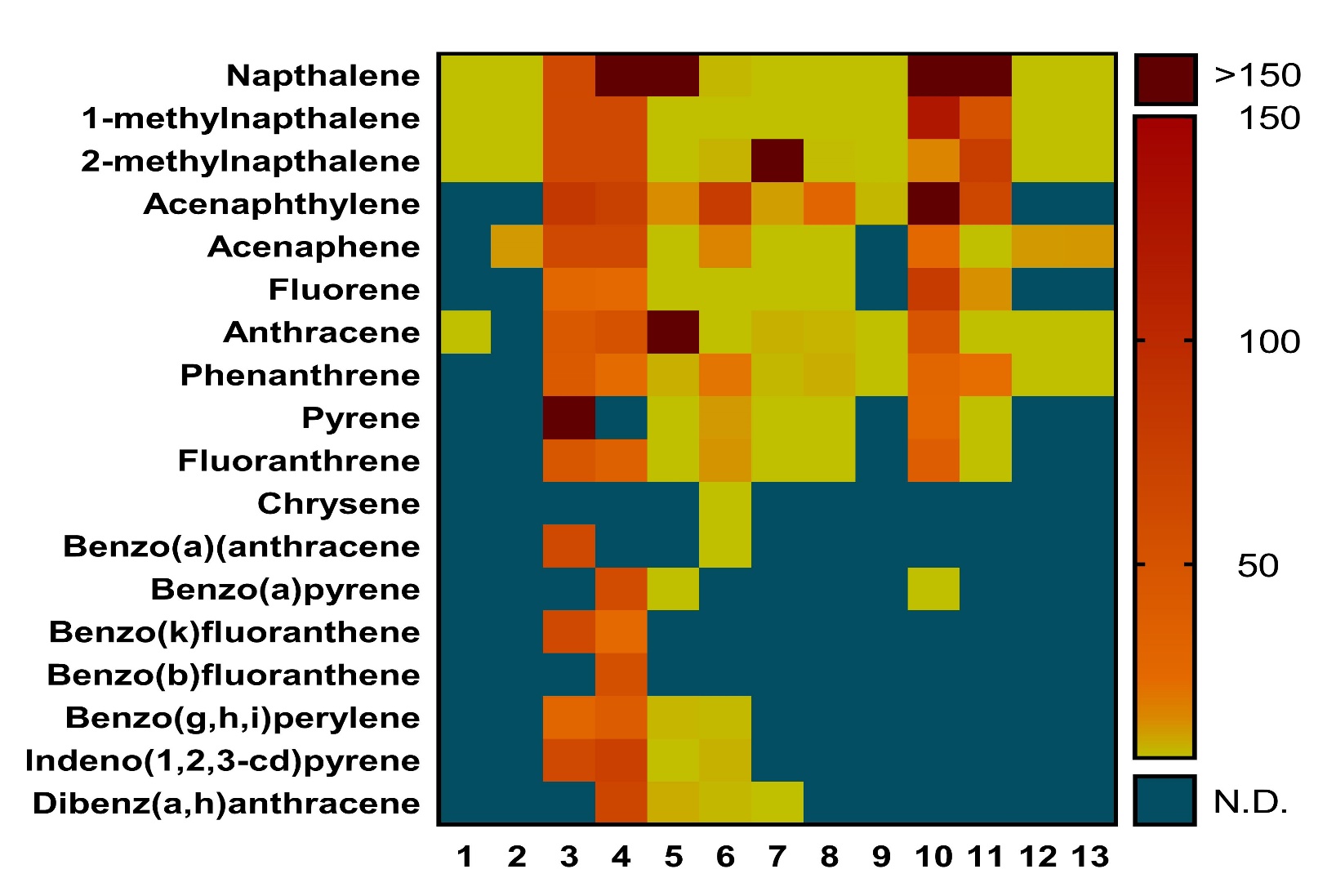 The first comprehensive review of firefighter risk was published in 2006 by LeMasters and colleagues
Cancers “probably elevated” in firefighters include:
 
Multiple myeloma
Non-Hodgkin’s lymphoma 
Prostate cancer 
Testicular cancer
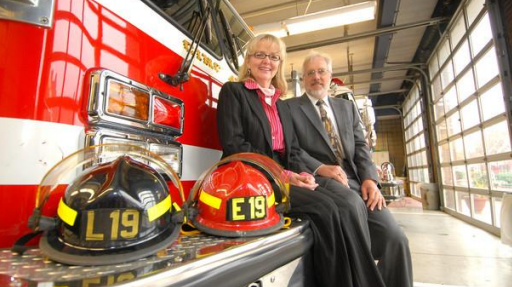 J Occupat Environ Med 2006; 48: 1189-1202
[Speaker Notes: Based on analysis of 32 studies; undertook a meta-analysis and a synthesis of  results across study types to identify probable (4)  and possible candidate cancers (7).]
The second comprehensive review of firefighter risk was undertaken by IARC and released in 2010
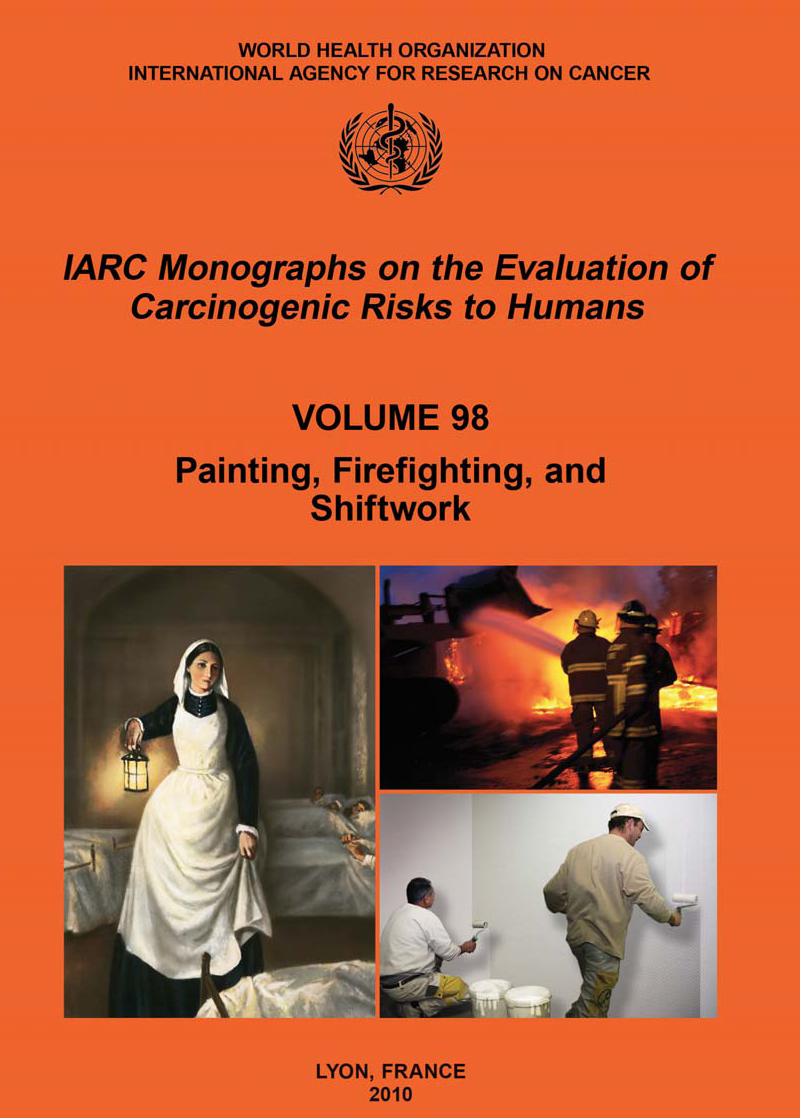 Large variations in exposure across different types of fires and different groups of firefighters. RR’s consistently increased for: 
testicular 
prostate 
non-Hodgkin’s lymphoma
https://monographs.iarc.fr/iarc-monographs-on-the-evaluation-of-carcinogenic-risks-to-humans-23/
[Speaker Notes: Based on analysis of 32 studies; undertook a meta-analysis and a synthesis of  results across study types to identify probable (4)  and possible candidate cancers (7).]
The firefighter-associated cancer list expanded in 2019
Int J Cancer. 2019 Feb 8. doi: 10.1002/ijc.32199. [Epub ahead of print]
[Speaker Notes: Jalilian incidence data pulled from 29 studies representing over 30,000 mostly male firefighters;  for mortality 26 studies with a maximum of 30,057 firefighters]
Healthy worker influence on cancer studies has been underestimated
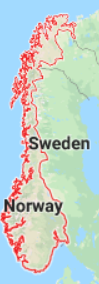 Am J Epidemiol 2012; 
177: 1218-24
[Speaker Notes: Created a randomly selected cohort of Norwegian workers hired between 1981 and 2003 (n =366,114) 

The cohort was linked to the Cancer Registry of Norway, including all new cancer cases (n = 11,271) reported up to 2003.

Calculated standardized incidence ratios for this worker cohort using the entire Norwegian population as the comparison]
Applied a case-control analytic approach previously utilized in the analysis of California registry data
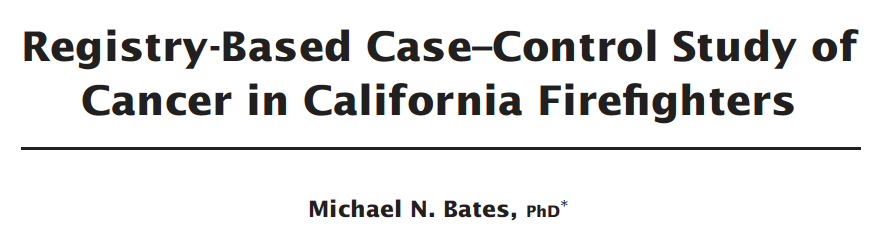 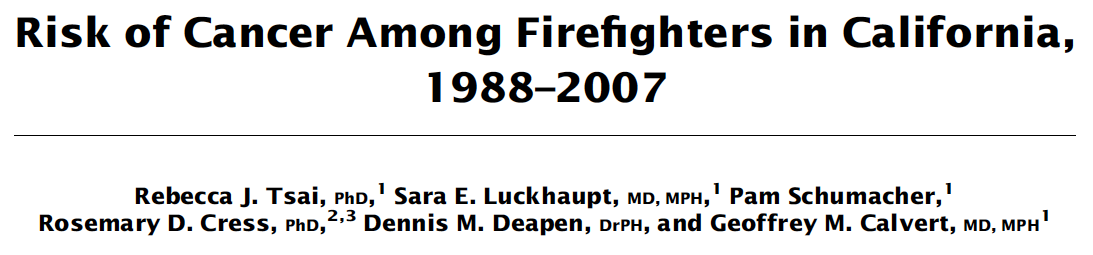 Am J Indust Med 2007; 50: 339-344
Am J Indust Med 2015; 58: 715-729
[Speaker Notes: These were registry-based case–control studies  in with other cancer cases are selected as controls. Selection of control cancers can be based on those for which you do not anticipate common risk factor exposures or you can treat all other other cancers other that the cancer of interest as controls.  

By definition registry-based case–control studies must restrict their analyses to records with information on work history.  This is needed to identify your exposure variable: firefighters vs. all other employed or previously employed.

One potential advantage to this approach is that it may help to partially mitigate the healthy worker effect since you are comparing firefighters to those who are either currently employed or was previously in the workforce. 

Initial attempt was to select neutral cancers identified in the Jallian meta-analysis for the male analysis: pharynx, stomach, liver, and pancreas]
Occupational information in the cancer registry record is not missing at random
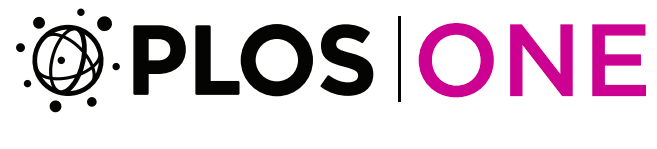 PLoS ONE 14(4): e0215867. https:// doi.org/10.1371/journal.pone.0215867
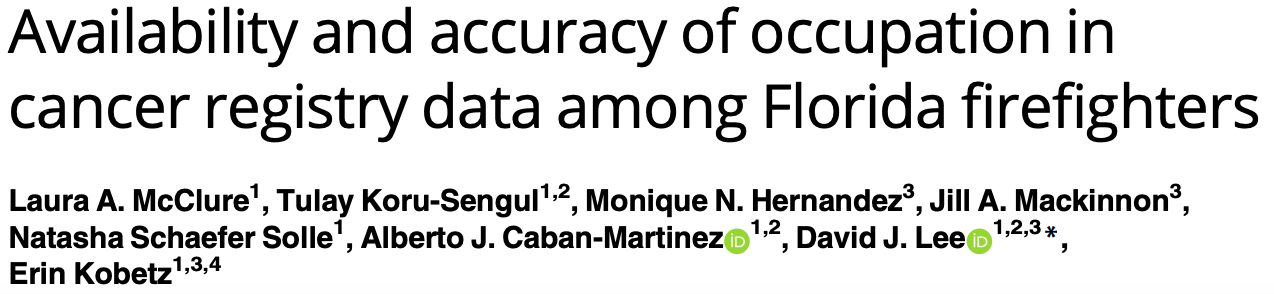 Firefighter occupation is more likely to be correctly classified if male, <65 yrs & more recently diagnosed
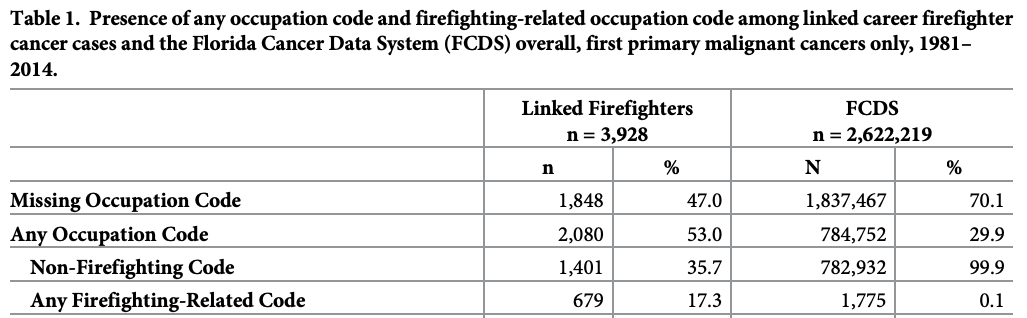 PLoS ONE 14(4): e0215867. https:// doi.org/10.1371/journal.pone.0215867
Firefighter occupation is more likely to be correctly classified if male, <65 yrs & more recently diagnosed
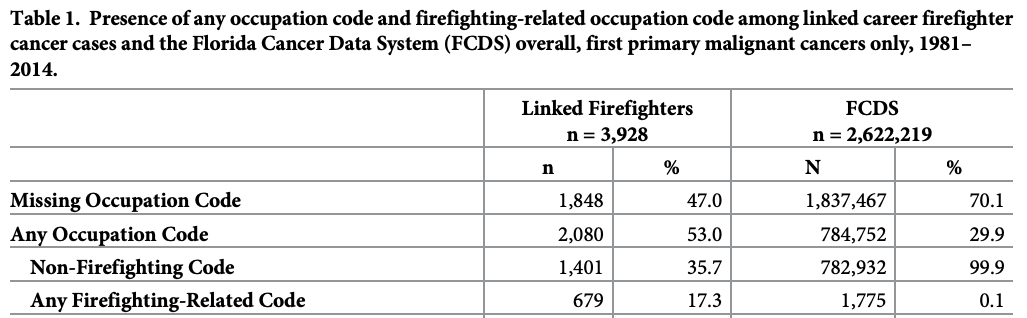 PLoS ONE 14(4): e0215867. https:// doi.org/10.1371/journal.pone.0215867
[Speaker Notes: Restricting to records with work history may lead to bias so we took the female approach.]
Newly available fastLink software was used to undertake a probabilistic record linkage
Computationally faster
Reproducible 
Provides estimates of linkage quality (‘confusion tables’) 
 Sensitivity=98.9%
 Specificity=100%
http://imai.princeton.edu/research/files/linkage.pdf
Linkage led to more than a tripling of the number of career firefighter cases available for analysis
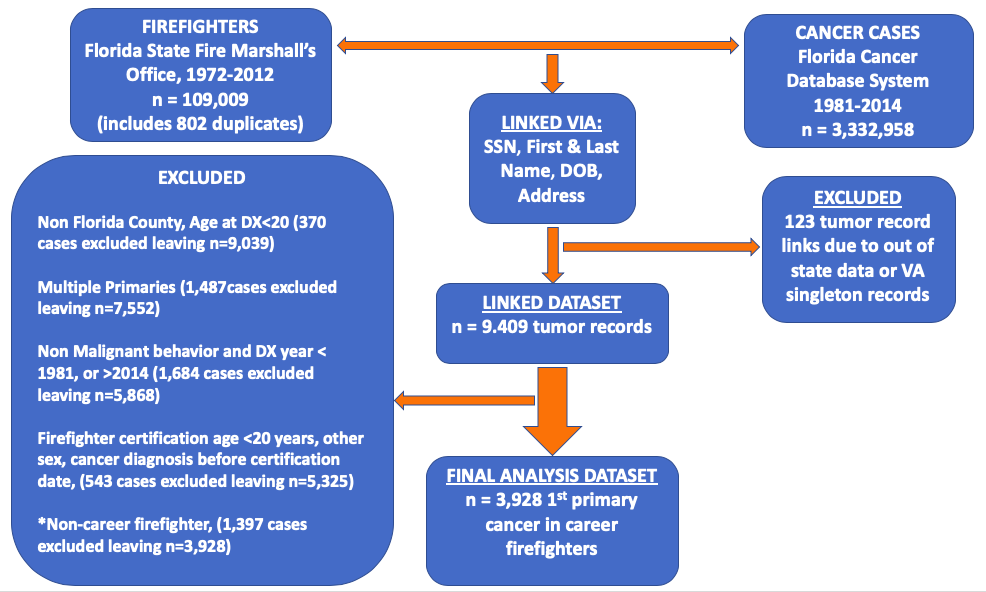 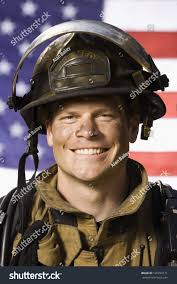 N=3760
Male
cases
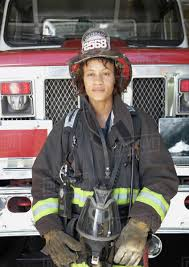 N=168
Female
cases
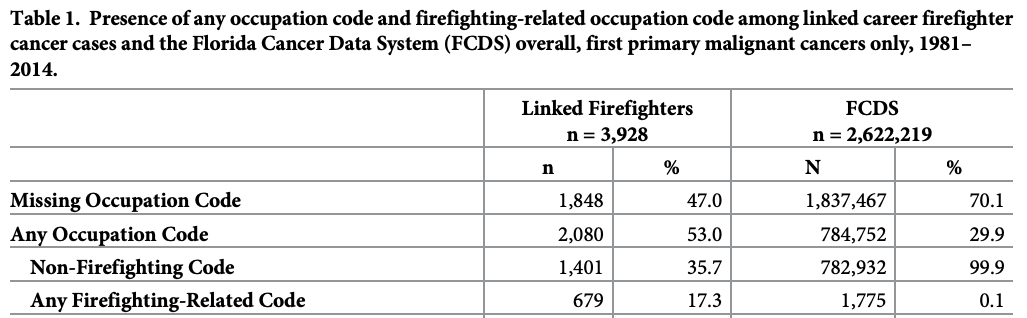 Calculated gender-specific age & calendar year adjusted odds ratios and 95% confidence intervals
Overall
<50 versus 50 and older (males only)
Late-stage versus early stage (males only)
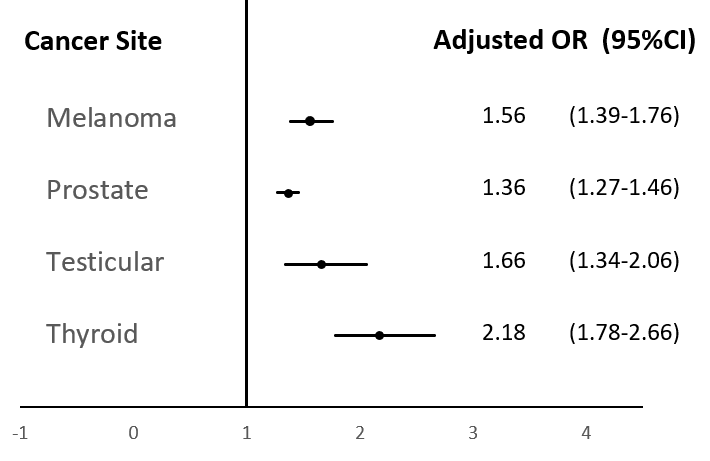 Overall Male: Elevated Sites
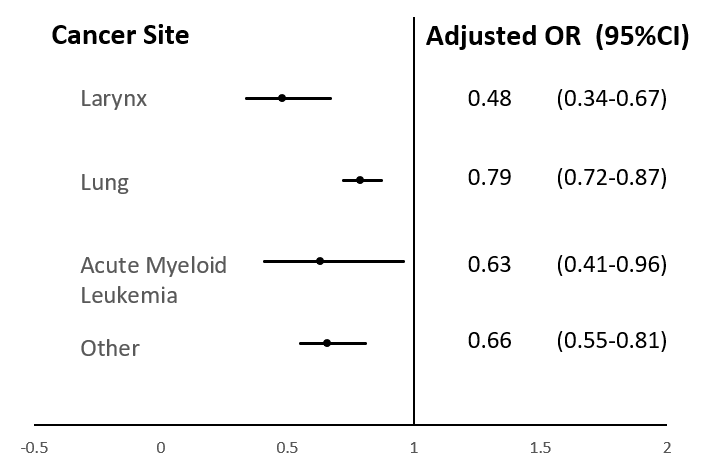 Overall Male: Reduced RiskSites
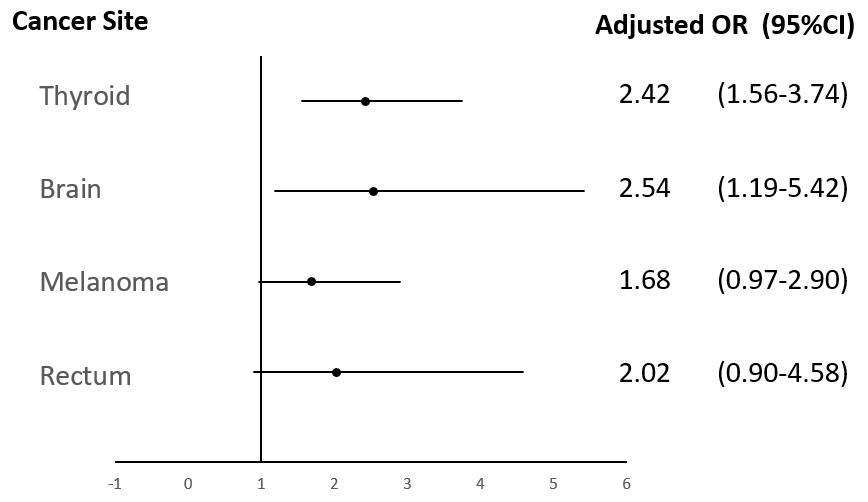 Overall Female: Elevated Sites
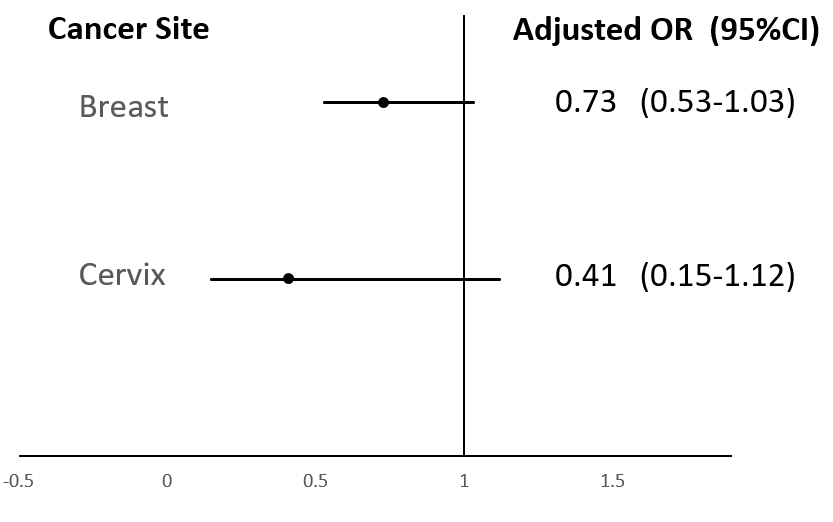 Overall Female: Reduced RiskSites
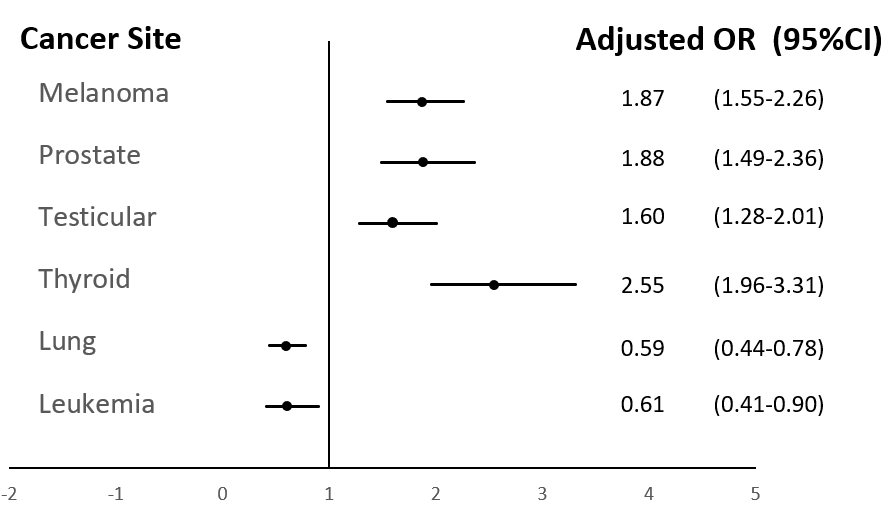 Males: <50 years
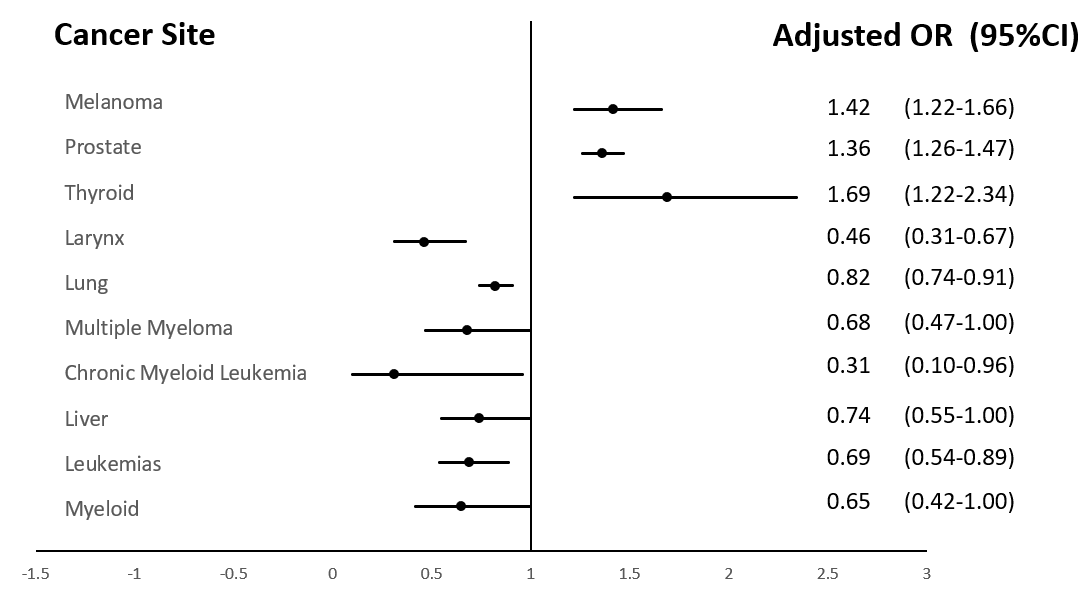 Males: =>50
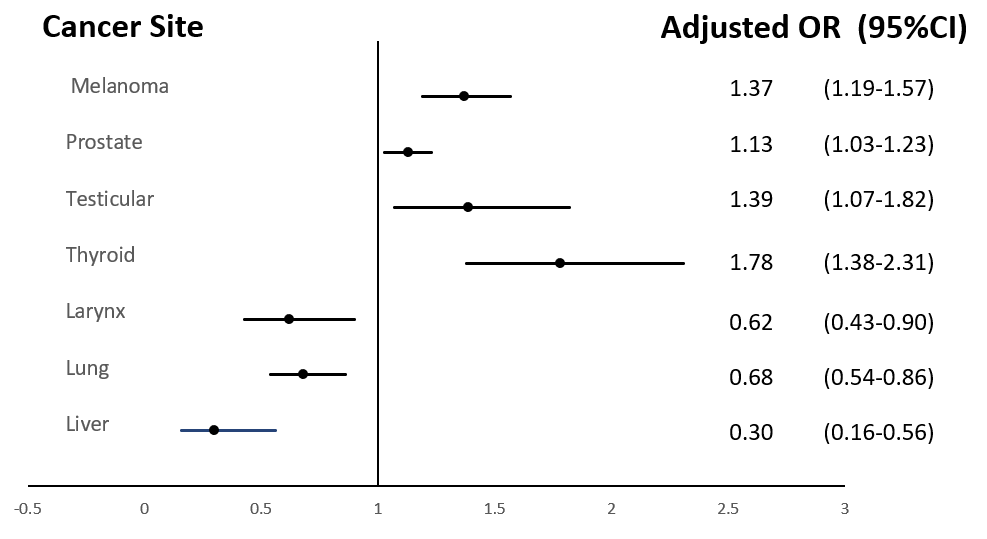 Males: Early Stage
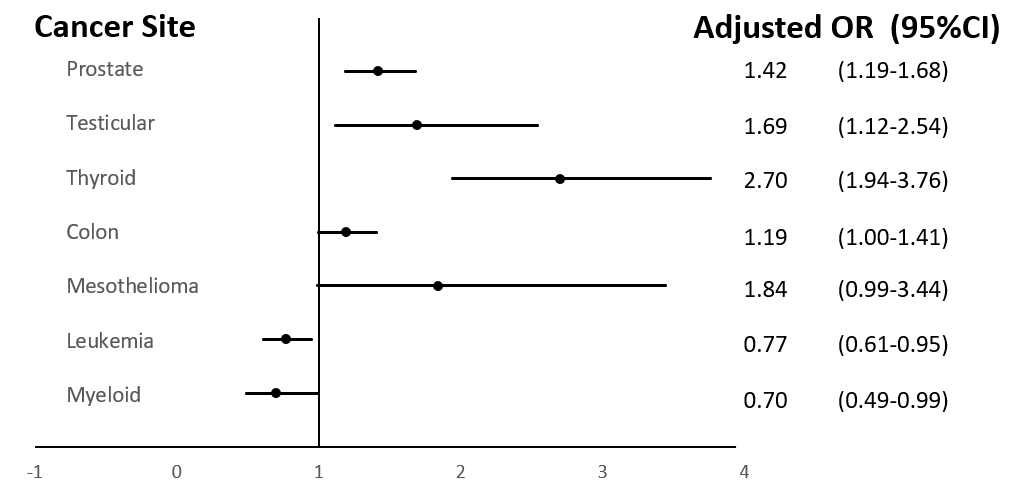 Males: Late Stage
Florida associations often stronger then those identified in the Jalilian meta-analysis
Next steps
Cancer mortality analyses are underway
Will study the smaller number of volunteer firefighters 
Will also study multiple primaries in career firefighters
Also interested in examining the influence of tobacco policy on lower tobacco-associated cancer risk in Florida firefighters
Thank you